Le « BLOC DES ERREURS » Semaine de la sécurité patient 2015E. BERGUE - M.PERARD - I.SCHOENFELDER
SHEIP – UHE et CELLULE QUALITE Groupement Hospitalier EST
Hospices Civils de Lyon
Objectif et principes
Objectif du projet
Sensibiliser les professionnels aux principaux risques rencontrés au bloc opératoire en s’appuyant sur le concept de la chambre des erreurs 2014 HCL
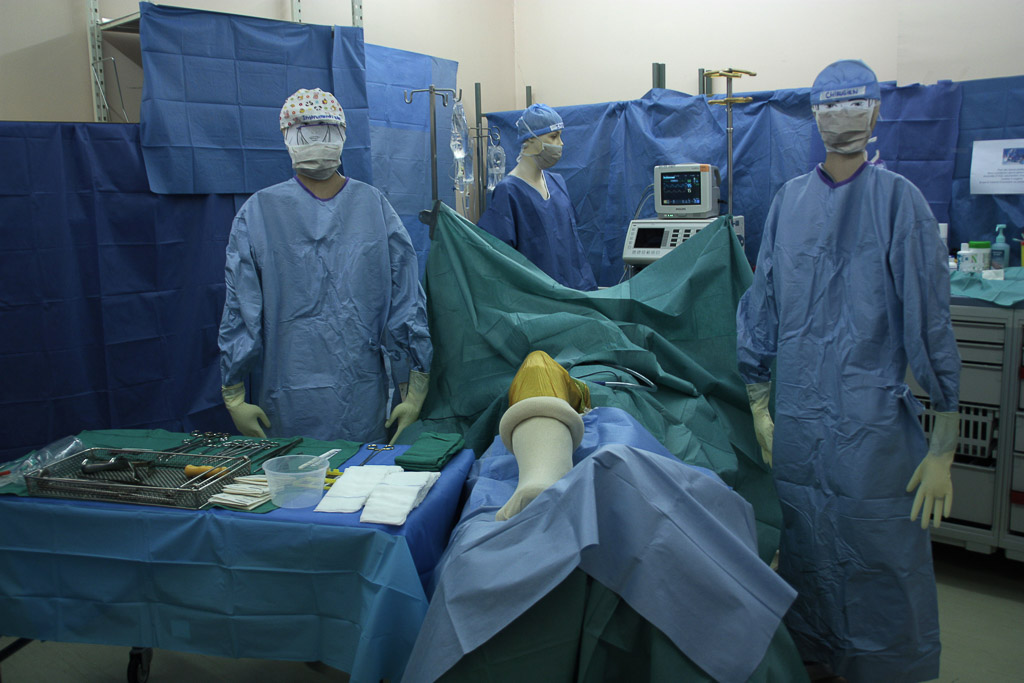 3
Les grands principes du projet
Reconstitution d’un bloc opératoire
Mise en scène de 17 erreurs à partir des déclarations d’évènements indésirables et des priorités qualité sécurité de l’établissement.
Ouvert à tous les professionnels
Domaines concernés :
Identitovigilance, erreur de coté
Hémovigilance
Prise en charge médicamenteuse
Risque infectieux
Check-list bloc opératoire
Accidents d’exposition au sang
Environnement patient
Certaines erreurs sont spécifiques au bloc opératoire, d’autres sont détectables par tout professionnel soignant
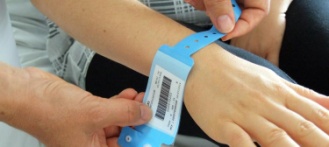 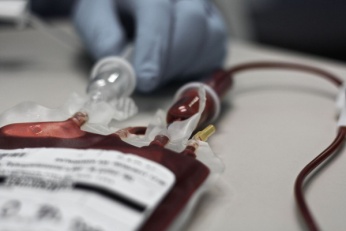 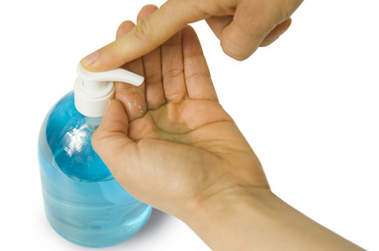 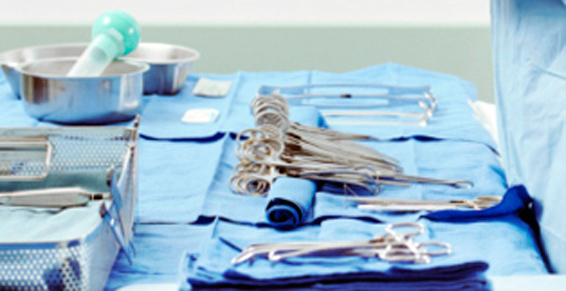 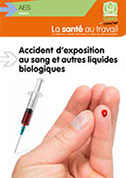 4
Description du projet
ACTEURS
ETAPES
OUTILS
MISE EN OEUVRE
Acteurs du projet
COPIL : IBODE hygiéniste, Conseiller qualité GHE, Cadre supérieur Hygiène

Groupe de travail opérationnel pluridisciplinaire (20 pers.) : 
Correspondants en hygiène hospitalière GHE : IBODE, IADE, ASD,
Cadres de bloc 
Pharmacien
Cadres de la direction des soins infirmiers
Qualiticien
Ecole d’IBODE, et d’IADE 
Relecteurs : Chirurgien, anesthésiste et vigilants

Projet soutenu et validé par 
la direction qualité des HCL (DOQRU)
le service d’hygiène (GHE et HCL) 
la direction des soins infirmiers (GHE et HCL) 
la direction du groupement hospitalier EST
6
Etapes du projet
1
Identification et choix des erreurs : validées par les experts des différents domaines (pharmacien, hémovigilant, IADE…)
Avril 2015
2
Rédaction d’un scénario : description précise de la mise en scène de chacune des 17 erreurs, liste du matériel nécessaire pour reconstituer les erreurs
3
Rédaction du livret de débriefing et autres outils (bulletin, questionnaire)
4
Animation du bloc des erreurs par les membres du groupe de travail : 2 jours
Nov. 2015
5
Analyse des résultats par le COPIL et communication
Indicateurs : % d’erreurs retrouvées et satisfaction des participants
6
Identification des actions d’amélioration et mise en œuvre
7
Partage du concept et des outils aux autres groupements des HCL
Juin 2016
8
Pérennisation de la démarche par intégration au processus de formation des nouveaux arrivants et à la formation continue.
7
Affiche
Outils
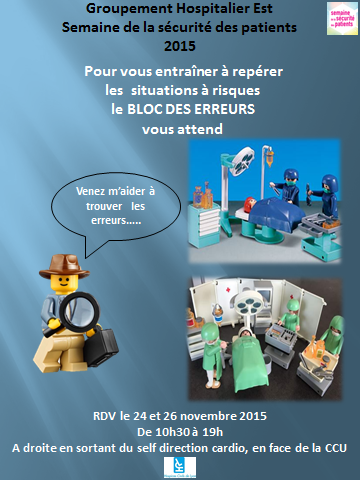 Bulletin de participation
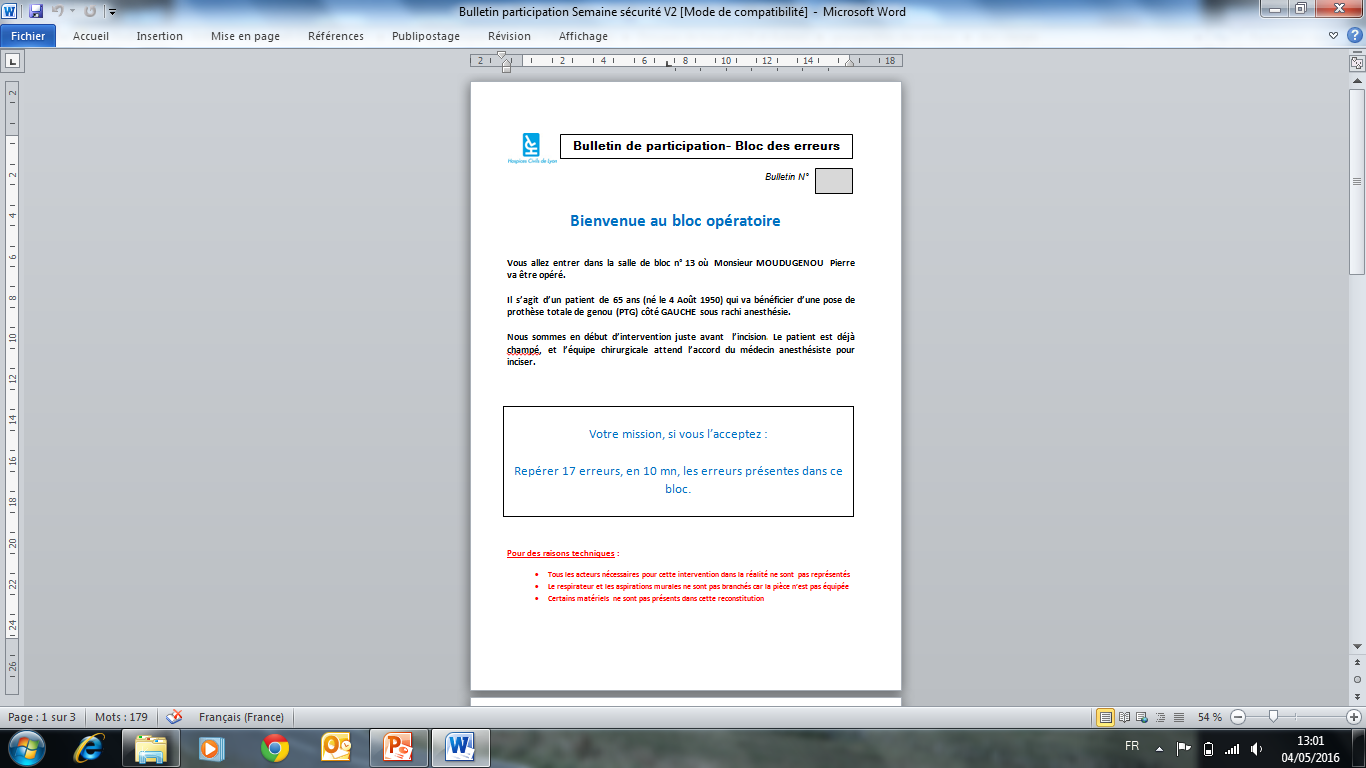 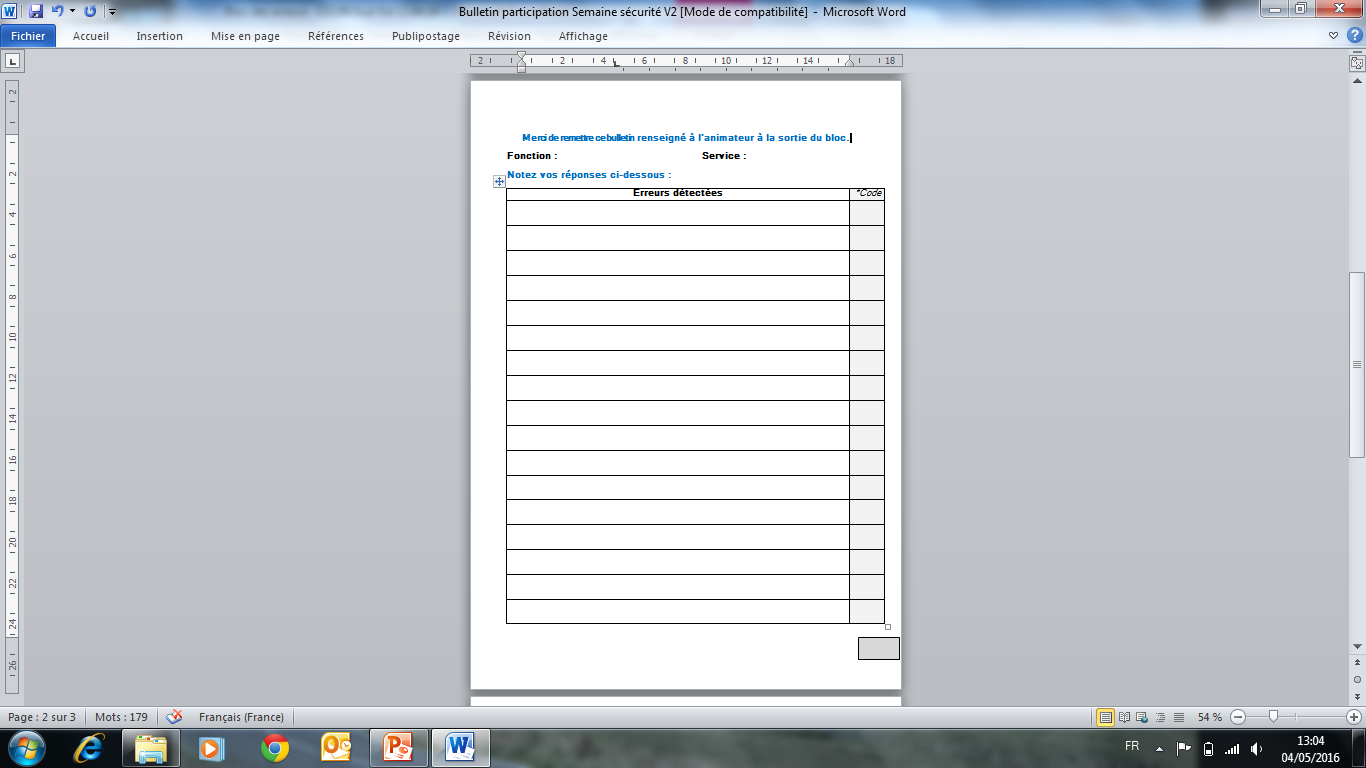 Tableau des erreurs (matériels)
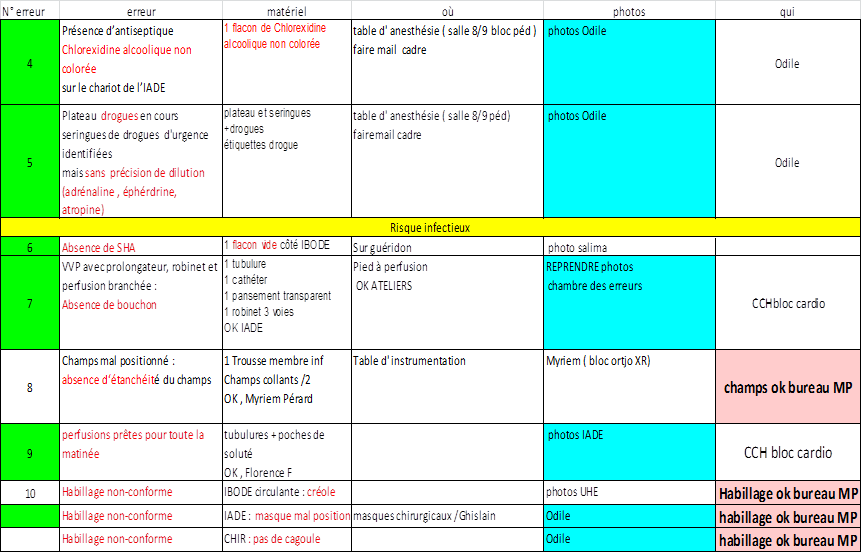 8
Outils (suite)
Classeur de débriefing
Questionnaire de satisfaction
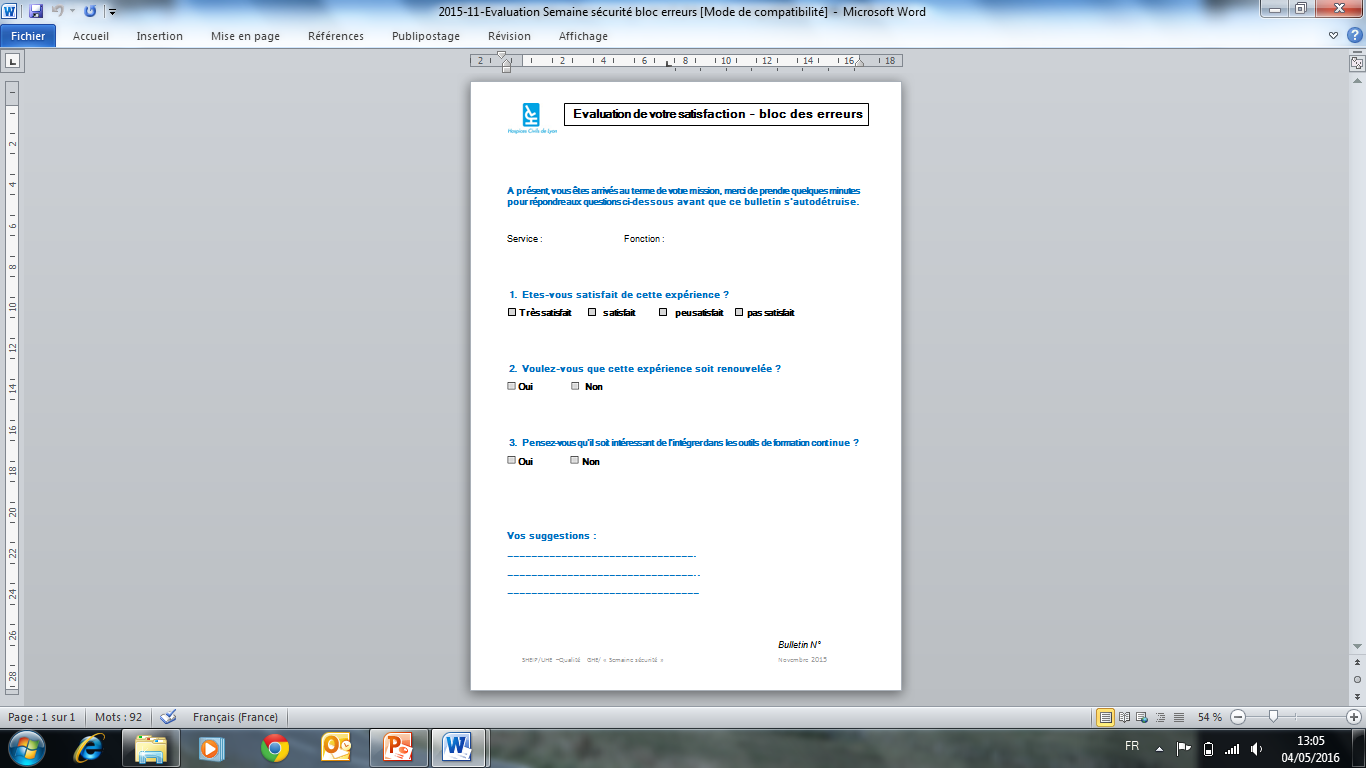 Débriefing avec un animateur
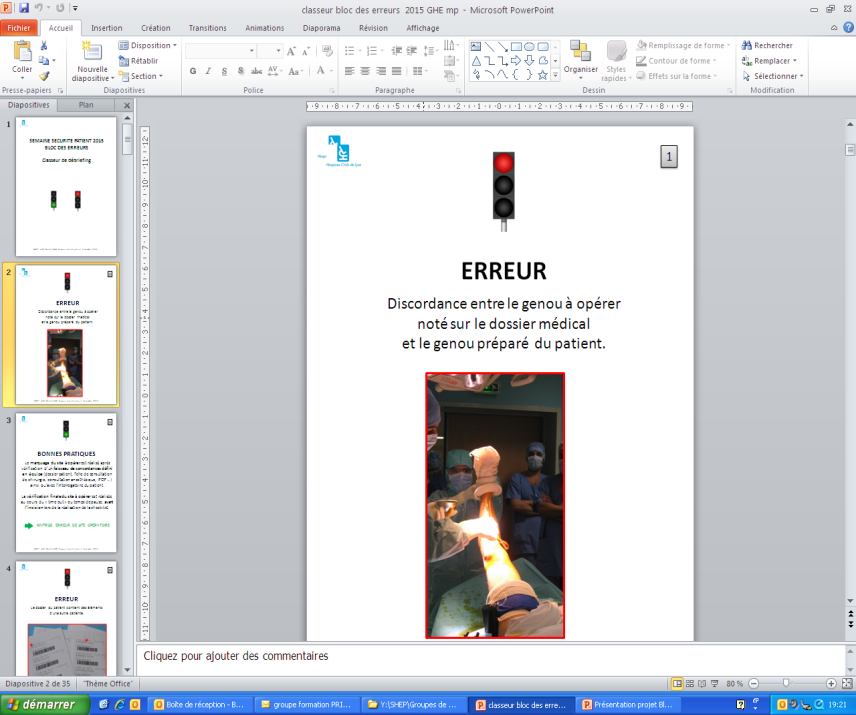 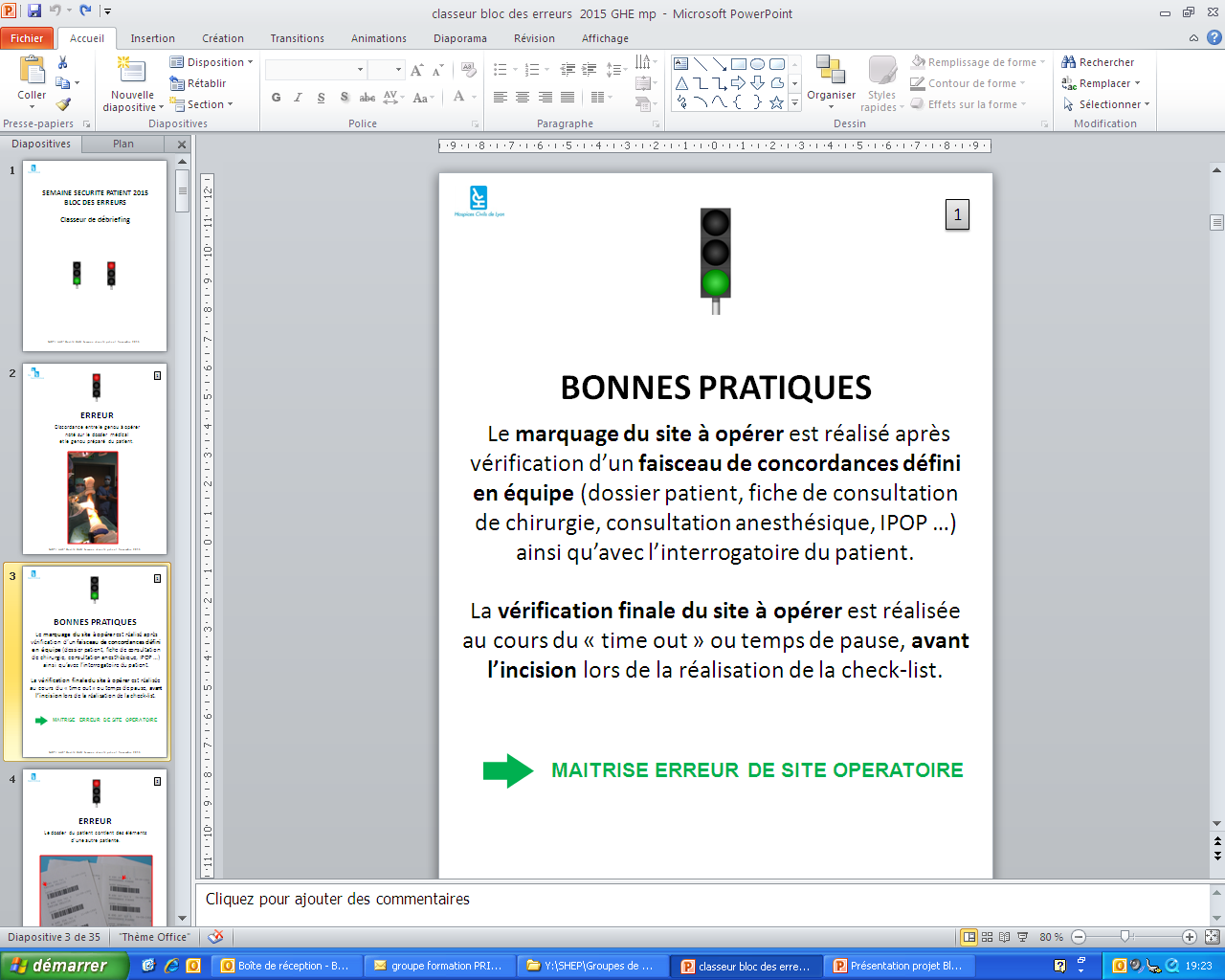 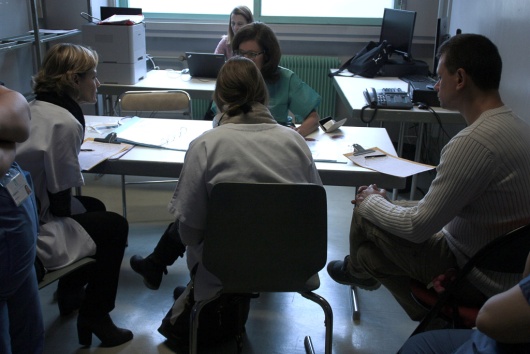 9
Mise en œuvre
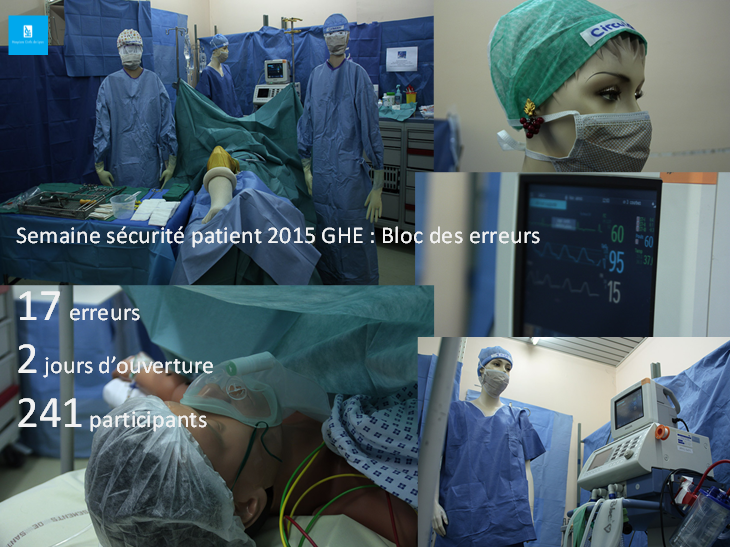 [Speaker Notes: 241 participants dont : 
153 soignants
56 personnels de bloc dont 21 IBODE et 17 IADE]
RESULTATS
Détection des erreurs par tous
5,4 erreurs retrouvées en moyenne
12
[Speaker Notes: Peu de différence si que les médicaux + paramédicaux]
Détection des erreurs :  tous / bloc
Tous
Bloc
Bloc : 8 erreurs retrouvées en moyenne
13
Exemples d’axes d’amélioration identifiés
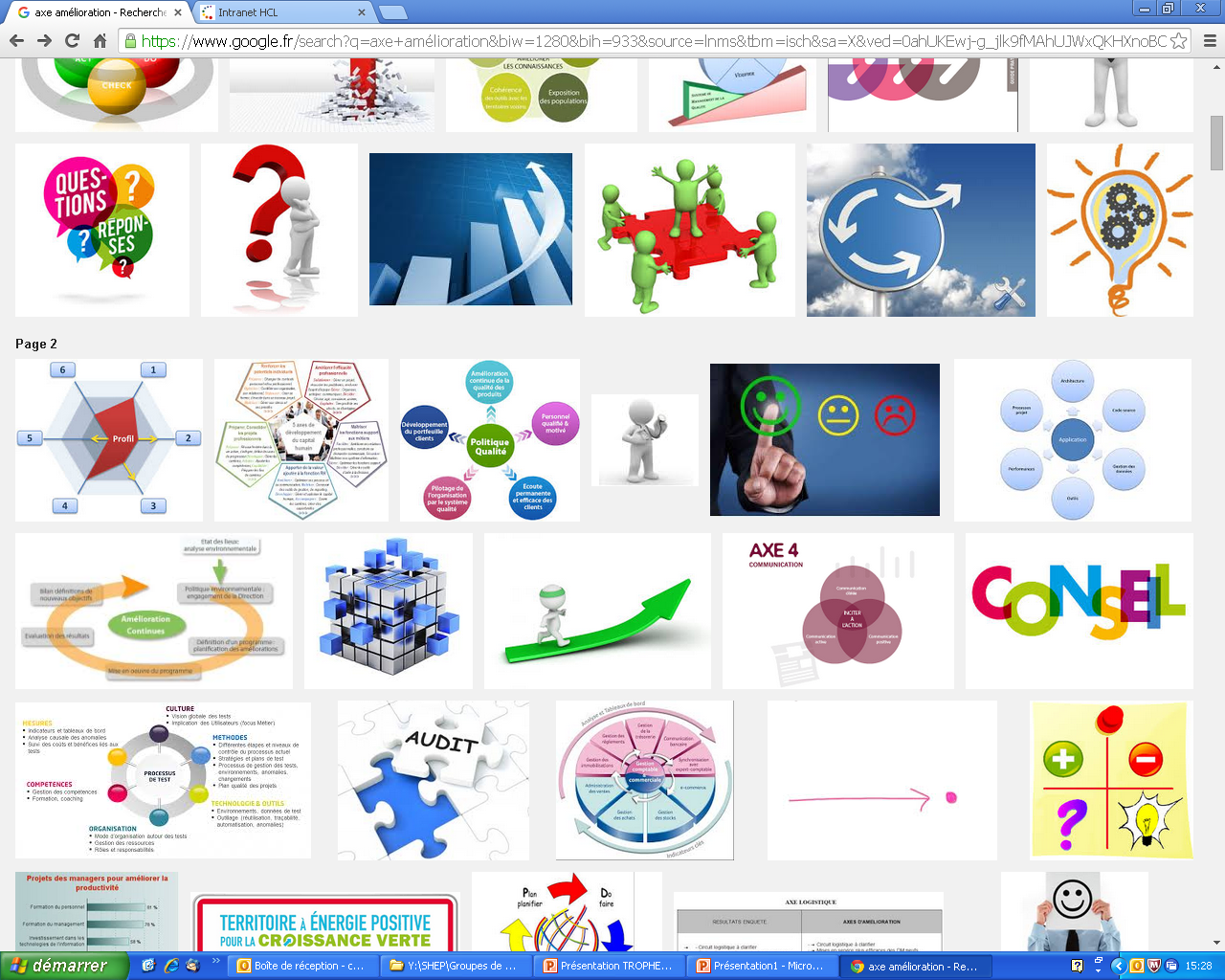 Pour tous les soignants :
Identitovigilance :  vérification des concordances 
Côté à opérer
Identification des doses des préparations médicamenteuses
Vérification bouteille O2

Du côté chirurgical :
Coté à opérer
Respect du temps check-list
Compte de compresses

Du côté anesthésie :
Détermination du groupe ABO RH et RAI
Marquage des dilutions des préparations médicamenteuses
Préparation extemporanée des perfusions
14
Conclusion et perspectives
Conclusion
Outil « multifonction » et efficient : évaluation, formation 

Décloisonnement entre les professionnels des unités de soins et du bloc opératoire : mesure  de l’impact réciproque entre ces deux types de services pour la sécurité des soins.
Méthode permettant de fédérer toutes les ressources d’un établissement de santé autour d’un projet

Satisfaction des participants : 99% des répondants sont
satisfaits  
souhaitent renouveler l’expérience 
pensent qu’il est intéressant de l'intégrer dans les outils de formation continue
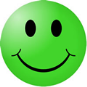 16
[Speaker Notes: Non chronophage pour les participants 
En perspective  reproduire cette action dans une salle de bloc 3 fois par an + filmer un professionnel en situation et utiliser le film en formation continue avec débriefing pour les nx arrivants au bloc 
Remettre photos de fin 

Chronophage dans préparation /mise en œuvre mais permet d’ auditer plusieurs domaines/enseignement par petits groupes = moins chronophage que s’il avait fallu mener toutes ces actions séparément]
Perspectives
Déploiement sur les autres sites de l’institution 

Intégration dans les outils de formation initiale et continue pour les personnels de bloc

Réalisation de nouveaux scenarii à partir des évènements indésirables graves ou récurrents

Pérennisation du projet (bloc des erreurs + chambre des erreurs)
17
Merci de votre attention